Numbers
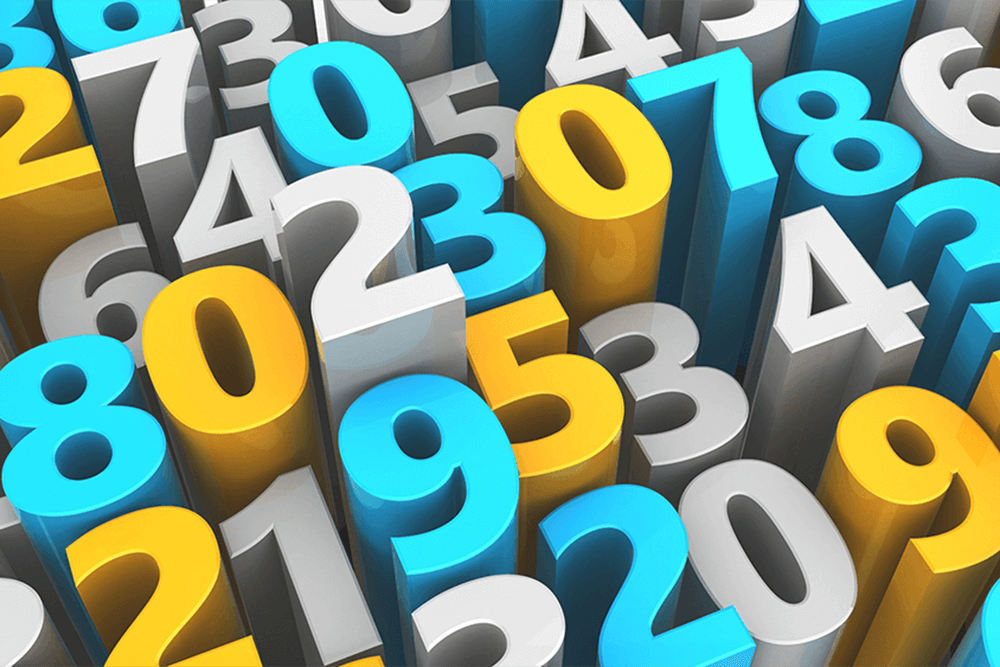 100	 	a / one hundred	 	
116	 	one hundred sixteen	 	
144	 	one hundred forty-four	 	
212	 	two hundred twelve	 	
271	 	two hundred seventy-one	 	
621	 	six hundred twenty-one	 	
999	 	nine hundred ninety-nine
1000           a / one thousand
Hundred / hundreds

NUMBER

A hundred or one hundred is the number 100.

* You say a, one, two, several, etc. hundred without a final “s” on “hundred.” 

How many children are there in the school?  About three hundred.

QUANTIFIER

If you refer to hundreds of things or people, you are emphasizing that there are very many of them.
Hundreds (of…) can be used if there is no number or quantity before it.

There were hundreds of people at the pool today.
Grammar, SB,  page 31
Exercise 1 Look at the examples. Then circle the correct answer:

1 Four hundred / hundreds students take part in the state competition.
2 Hundred / Hundreds of children like this book.
3 Two hundreds / hundred years ago this town was just a small village.
4 The famous actress wrote to hundred / hundreds of fans.
5 Just one hundred / hundreds people saw his last movie.
Answers:  

1 Four hundred  students take part in the state competition.
2  Hundreds of children like this book.
3 Two hundred years ago this town was just a small village.
4 The famous actress wrote to  hundreds of fans.
5 Just one hundred people saw his last movie.
SB, page 31

Exercise 2 Write the following numbers
208 ________________________
111 _______________________
990 _______________________
567 _______________________
800 _______________________
419 _______________________
Answers:

208  two hundred eight
111 one hundred eleven
990 nine hundred ninety
567 five hundred sixty - seven
800  eight hundred
419  four hundred nineteen
Phrasal verbs


What are phrasal verbs?
A phrasal verb is a verb plus a preposition or adverb which creates a meaning different from the original verb.

get into – get into something, if a train, plane, car etc gets into a place, it arrives there
The train got into London at noon.

get out of – to go out from a vehicle
You must not get out of the car when it is in motion.


pick up -   lift or move someone or something.
He picked the phone up and dialled.
SB, page 31

Exercise 3 Look at the examples. Then complete the sentences with up, into or out of.


1 Hurry up and get ______ the car. Mom is going to drive us to school.
2 Let’s get ______  the car and wait for them outside.
3 Why didn’t you pick _____ the toys from the floor? Your room is very untidy.
4 She got _________ of the car and started to walk slowly in the rain.
5 He got ____  the car and wanted to start it, but he forgot the key.
Answers: 

1 Hurry up and get into the car. Mom is going to drive us to school.
2 Let’s get out of the car and wait for them outside.
3 Why didn’t you pick up the toys from the floor? Your room is very untidy.
4 She got out of  the car and started to walk slowly in the rain.
5 He got into  the car and wanted to start it, but he forgot the key.
HOMEWORK


      WB, page 22 

  Exercise  3 Complete the sentences with hundred or hundreds
  Exercise  4 Circle the correct answer